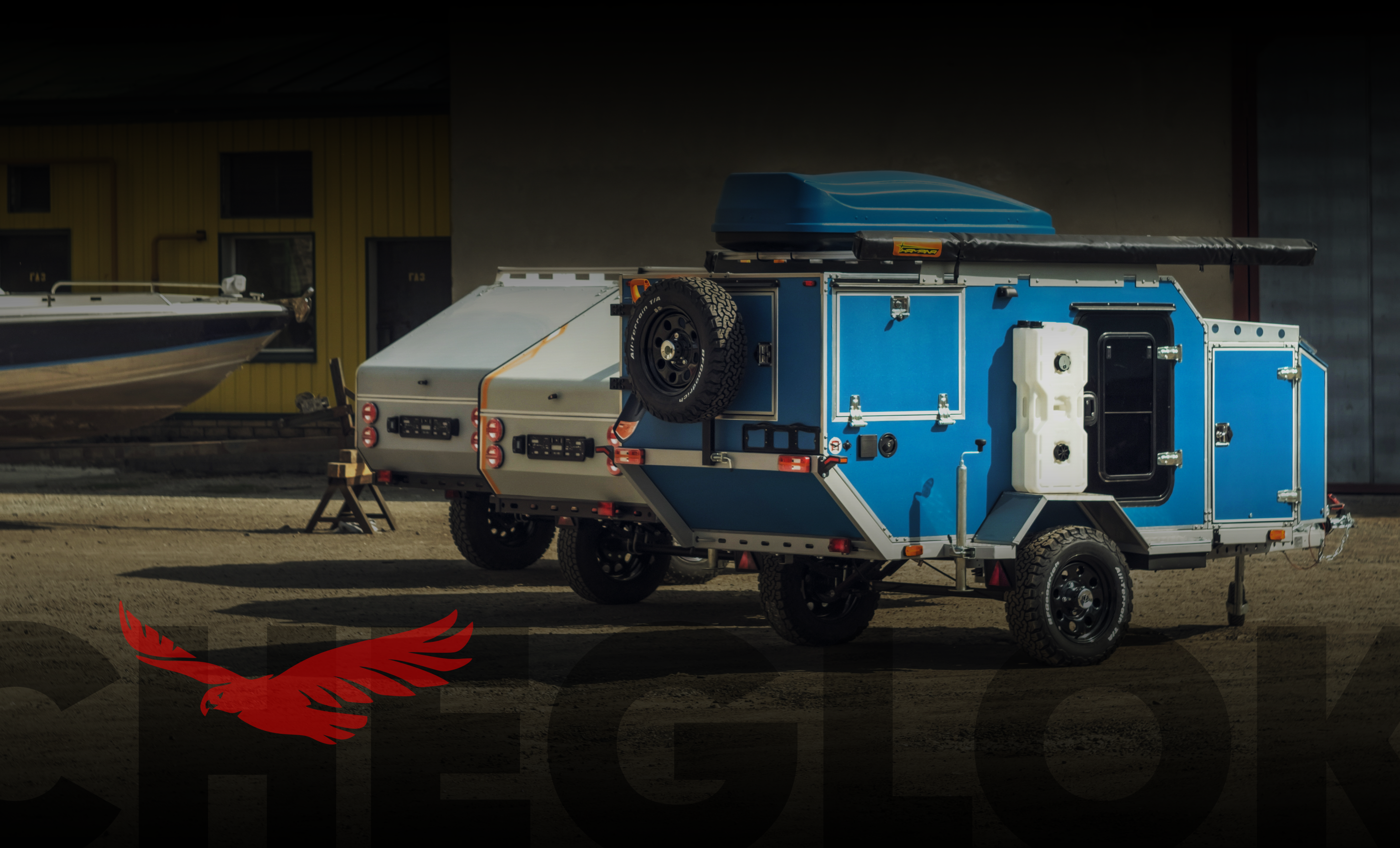 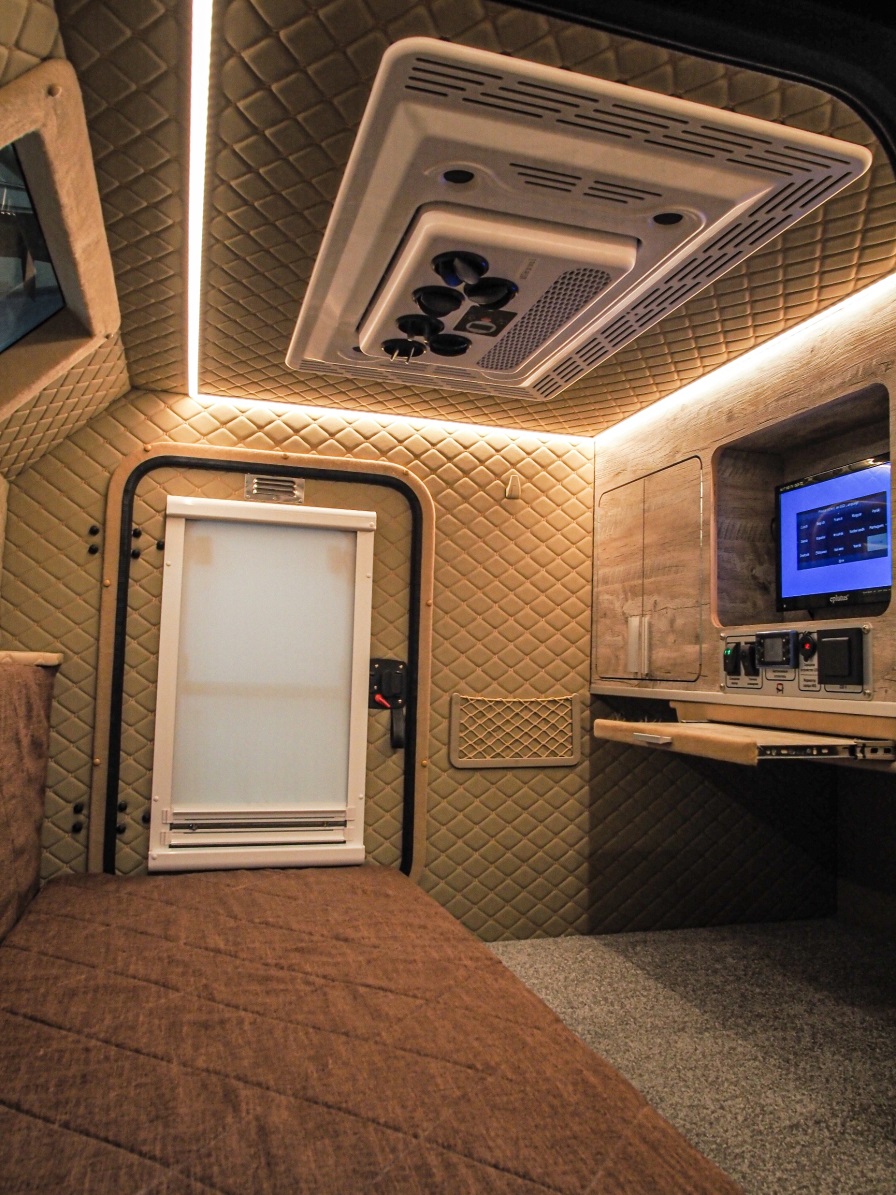 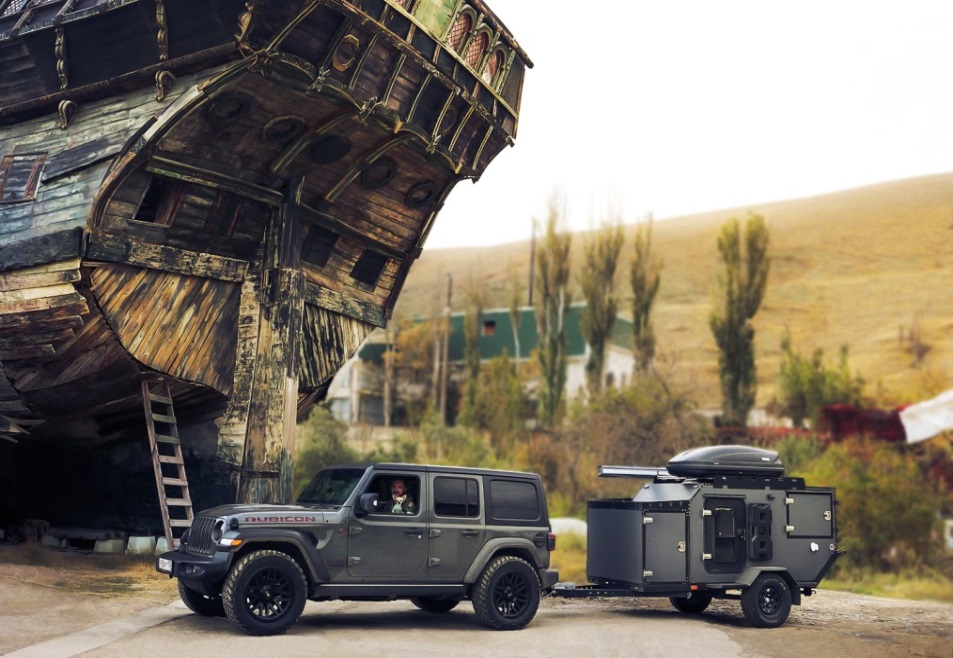 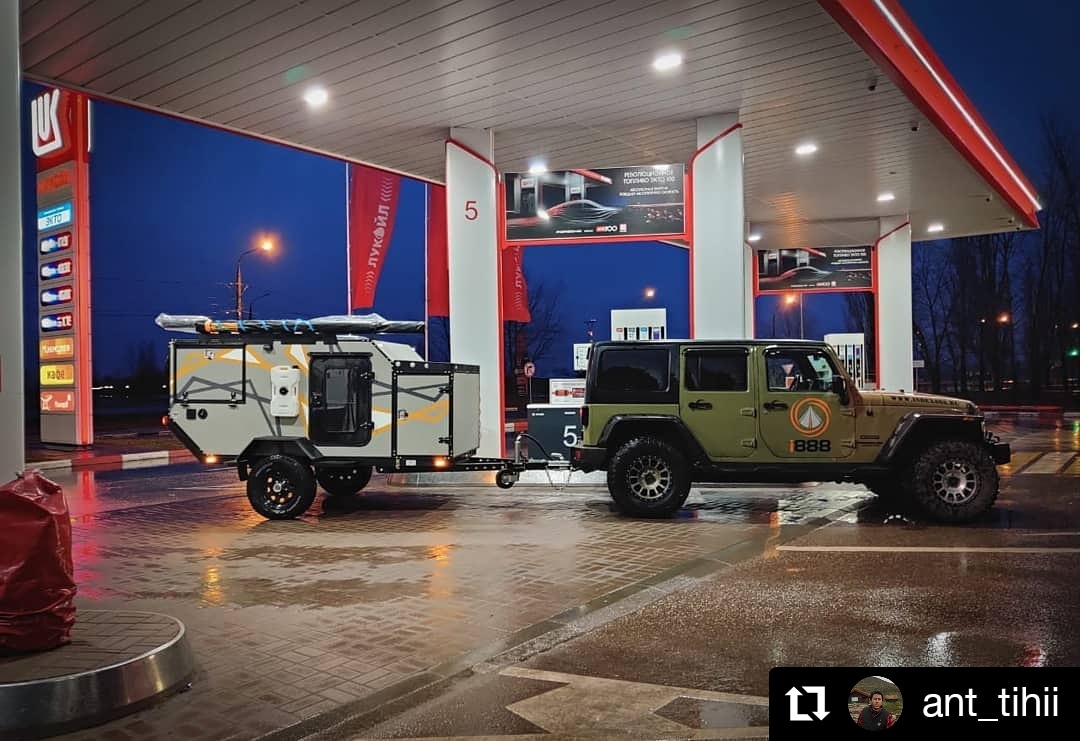 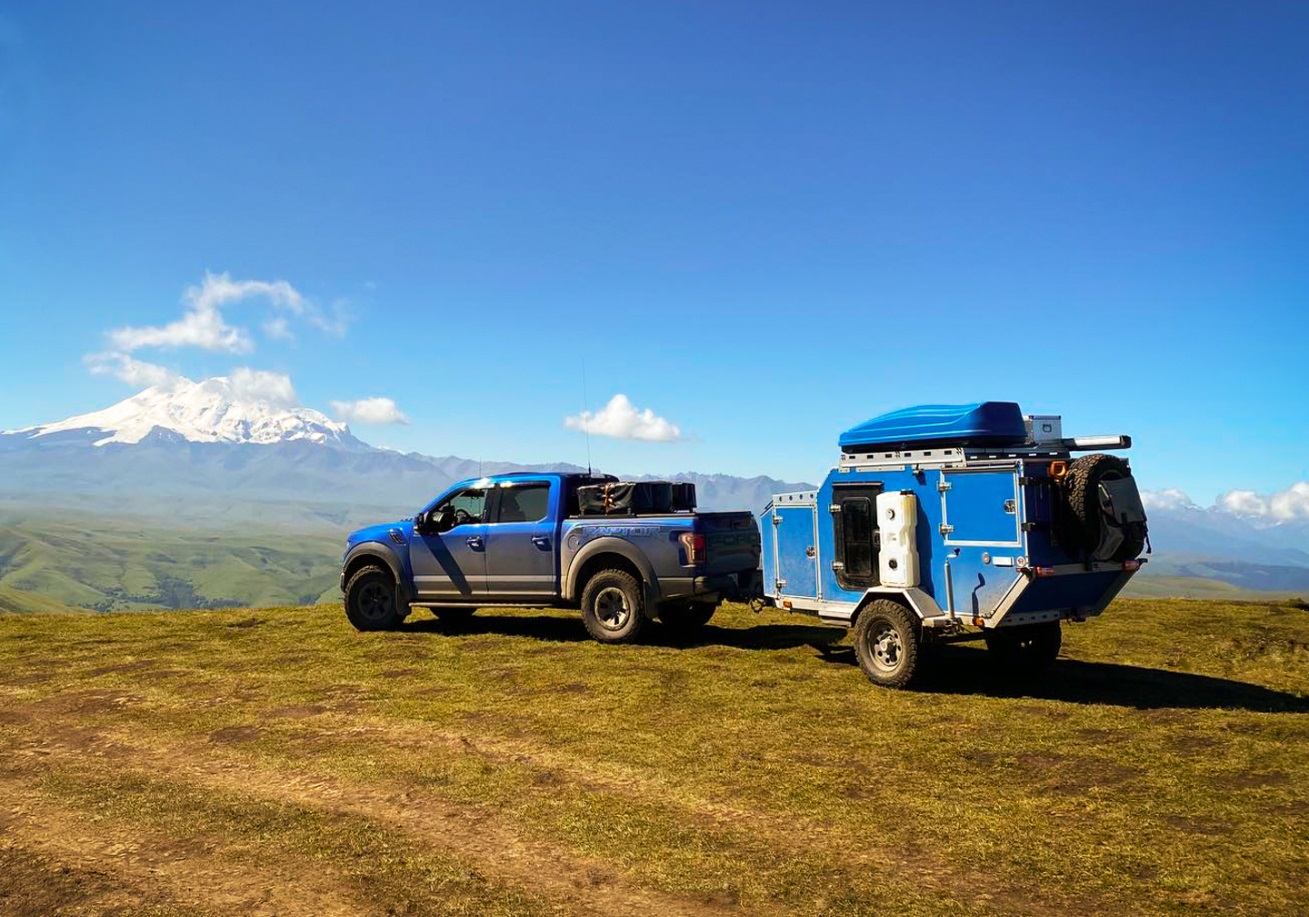 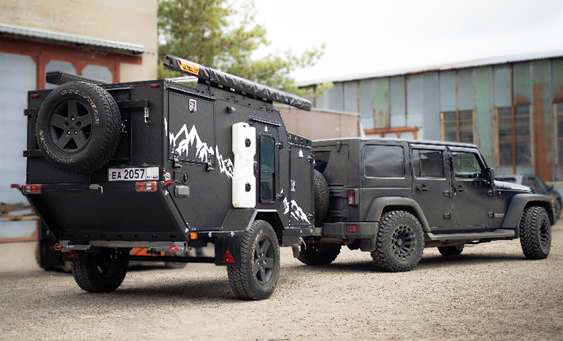 camper-laggar.ru
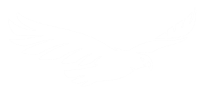 About camper
Прицеп кемпер трансформер для активного отдыха и путешествий  «Чеглок»
A
B
O
U
T

C
A
M
P
E
R
Внедорожный прицеп кемпер
Мы всегда внимательны к нашим клиентам и с интересом обсуждаем опыт эксплуатации прицепов любых марок и моделей. Нам это необходимо для того, чтобы делать нашу продукцию еще более удобной, более функциональной, более современной и соответствующей, в том числе и с точки зрения дизайна. В прицепе «Чеглок» реализован ряд преимуществ, позаимствованный из модели «Навигатор», а также самые смелые решения нашего конструкторского отдела. «Чеглок» - это новое видение комфорта, безопасности и надежности.
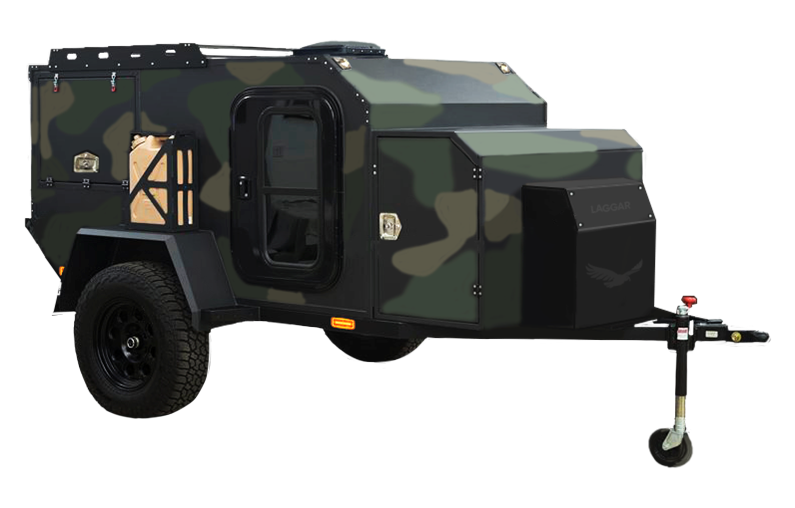 Внедорожный прицеп кемпера «Чеглок»
Возможности прицепа «Чеглок» безграничны, ведь к его созданию нас подтолкнули мнения путешественников и людей, предпочитающих активное времяпрепровождение.
Идеально сбалансированная компоновка кузова сохранила свои габаритные характеристики: мы разместили кухню в отдельном переднем блоке для комфорта и удобства эксплуатации.
Запасное колесо и другое оборудование заняли свое место в задней части кузова, что позволило улучшить эксплуатационные характеристики и добиться идеальной развесовки прицепа. Жилая зона прицепа «Чеглок» так же не осталась без внимания наших инженеров, она стала больше, уютнее и комфортнее, что Вы и сможете оценить в Ваших самых смелых поездках.
camper-laggar.ru
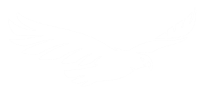 Basic configuration
Внедорожный прицеп-кемпер «Чеглок» | Базовая комплектация и цена
B  A  S  I
C
O
N
F
I
G
U
R
A
T
I
O
КУЗОВ
✓ Усиленный кузов (выполнен по технологии компании OREGON США)
✓ Финишное покрытие кузова полиуретановым составом в цвет заказчика (Raptor)
✓ Декоративные молдинги из алюминия (покрытие лаком) с винтами из нержавеющей стали
✓ Защита днища кузова 
✓ Верхние габаритные огни (белые/красные) светодиодные
✓ Боковые габаритные огни (оранжевые) светодиодные
✓ Основные задние фонари 
✓ Брызговики с отражателями типа «треугольник»
✓ Противотуманный фонарь 
✓ Номерная рамка со встроенной подсветкой
✓ Контурные габаритные огни типа «рога» светодиодные (красный/белый)
✓ Наружное освещение светодиодное (около дверное пространство)
✓ Колесные арки на металлическом каркасе с обшивкой из алюминия
✓ Рейлинги из алюминия с поперечинами для крепления груза
✓ Дверь жилого модуля:
дверь с пластиковой обшивкой с автомобильным замком,
окно автомобильное с форточкой,
проем двери с автомобильным уплотнителем,
козырек над дверным проемом.
✓ Багажный отсек с полкой по правому борту (горизонтальная дверь-стол)
✓ Багажный отсек с двумя полками по левому борту
✓ Основной багажный отсек с освещением, скрытой технической нишей
✓ Кронштейн запасного колеса в сборе с колесом (на заднем борту)
✓ Канистра экспедиционная 7 литров с креплением на лев. борту
ЖИЛОЙ МОДУЛЬ
✓ Ящики для личных вещей с фасадами (отделка фасадов на выбор заказчика)
✓ Обработка внутренних поверхностей ящиков яхтенным лаком
✓ Внутренняя отделка двухцветная (низ черный/верх на выбор заказчика)
✓ Напольное покрытие (автомобильный линолеум)
✓ Внутреннее светодиодное освещение по периметру салона
✓ Спальное место 2000 х 1460 мм 
✓ Матрас 3в1 (трансформируется - диван, матрас, транспортное положение
✓ Панель управления:
управление освещением жилого модуля,
управление освещением около дверного пространства,
розетка зарядки USB с индикацией напряжения бортовой сети
В базовую комплектацию уже входит шасси с рессорной подвеской
ШАССИ
✓ Рама усиленная (металл 3мм.), удлиненная с угловыми усилителями в задней части; 
✓ Обработка рамы: горячее цинкование;
✓ Ходовая часть: рессорный блок автомобильный с серьгами и увеличенным ходом;
✓ Усиленная ось (толщина стенки 7мм.);
✓ Колеса R 16 (АТ) штампованные диски OFF Road;
✓ Ступица усиленная 139,7 х 5;
✓ Опорное колесо усиленное d60;
✓ Страховочная цепь;
✓ Держатель разъема (питания 12V);
✓ Сцепное устройство;
✓ Жгут питания с разъемом 13 PIN.
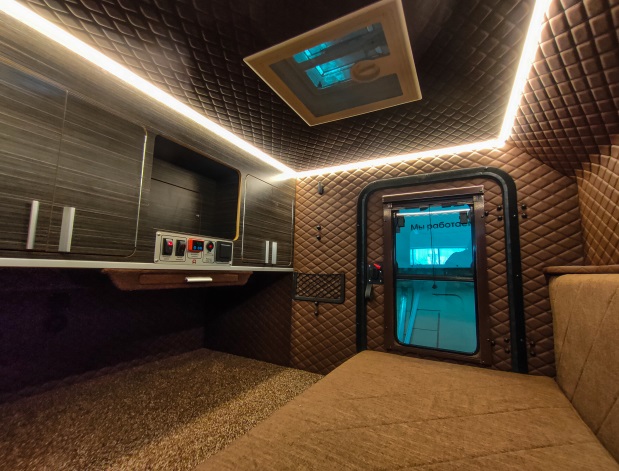 * В базовую комплектацию уже входит утепленный, усиленный кузов с комфортабельным салоном и вентилируемым люком
camper-laggar.ru
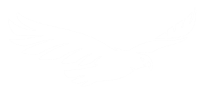 Basic configuration
Внедорожный прицеп-кемпер «Чеглок» | Базовая комплектация и цена
B  A  S  I
C
O
N
F
I
G
U
R
A
T
I
O
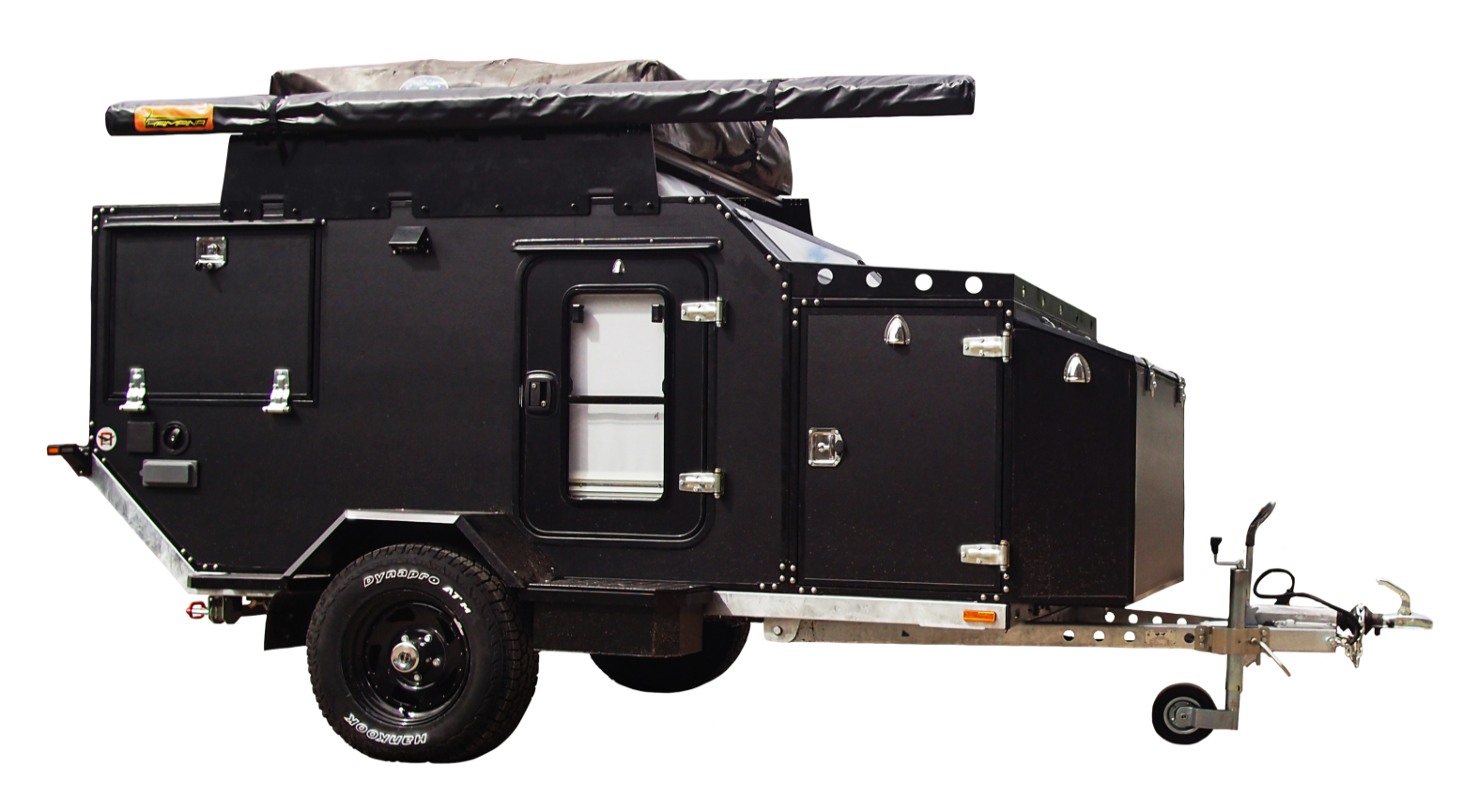 КУХОННЫЙ БЛОК
✓ Отдельный каркасный блок размещения кухни:
обшивка композитным алюминием окрашенным в цвет кузова,
дверь по левому борту с «Т»-образным замком под ключ,
дверь по правому борту с «Т»-образным замком под ключ,
герметичные проемы дверей кухонного блока.
✓ Электро-подготовка для монтажа оборудования кухни
✓ Дополнительные рейлинги из алюминия на крышке кухонного блока

СИСТЕМА ЭЛЕКТРОПИТАНИЯ
✓ Тяговый аккумулятор AGM 45 a\h с кронштейном
✓ Интеллектуальное зарядное устройство (автоматическое)
✓ Розетка автомобильная для подключения внешней сети 220V 
✓  Переходник – удлинитель для подключения внешней сети
✓ Зарядка АКБ прицепа при движении (без доработки авто) 
✓ Блок предохранителей 
✓ Жгут проводов
Стоимость базовой комплектации
*Шасси входит в базовую стоимость прицепа
675 000 Руб.
camper-laggar.ru
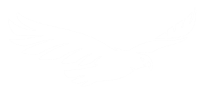 Specifications
Основные параметры внедорожных прицепов «Чеглок»
S
P
E
C
I
F
I
C
A
T
I
O
S
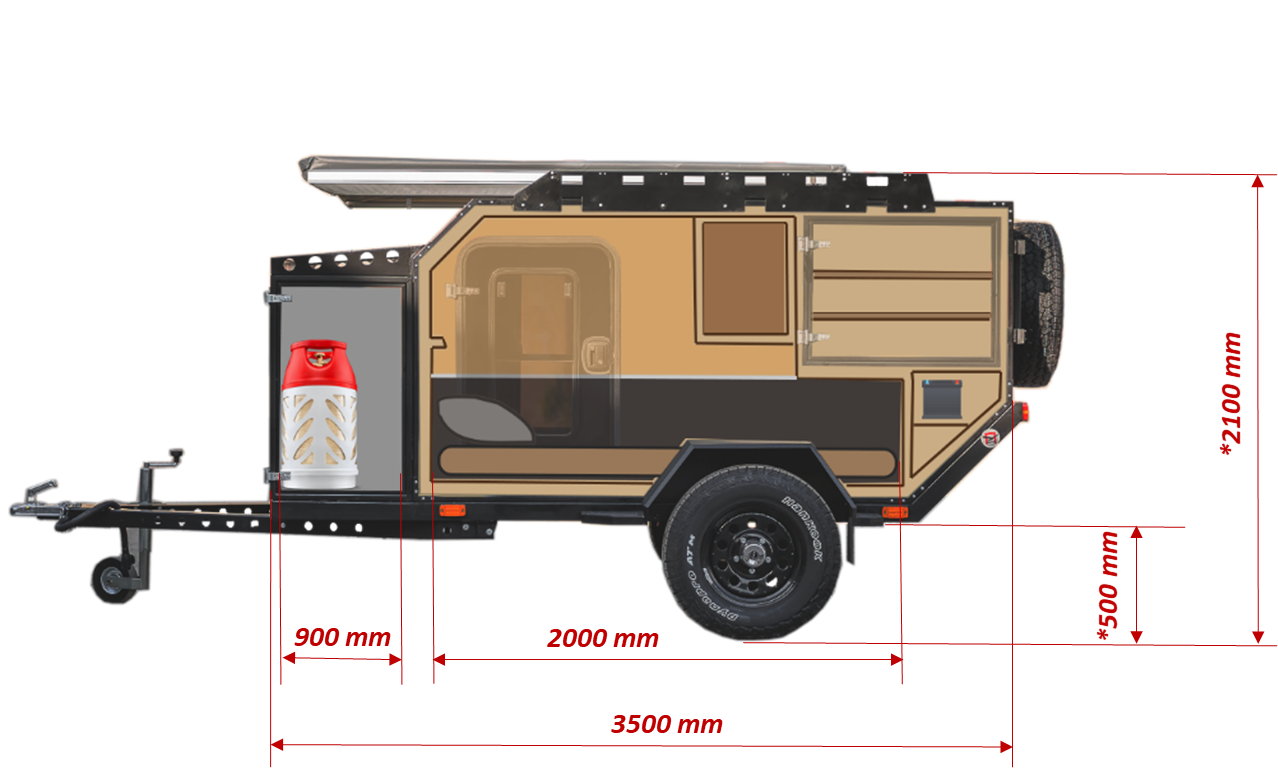 Ширина кузова                        1 500 мм.
Колея                                1 890-2100 мм.
Высота от уровня земли       2 100 мм.
Длина кузова                            3 500 мм.
Длина спальни                         2 000 мм.
Ширина спальни                      1 480 мм.
Масса                                                750 кг.
Клиренс от                                    500 мм.
Грузоподъемность рейлингов   100 кг.
* Обращаем Ваше внимание на то, что такие параметры прицепа как: клиренс / высота от уровня земли до верхней точки рейлинга, могут изменяться в зависимости от выбора ходовой и размерности колес.
camper-laggar.ru
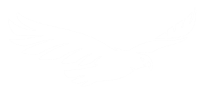 Характеристики
Основные параметры внедорожных прицепов «Чеглок»
S
P
E
C
I
F
I
C
A
T
I
O
S
1
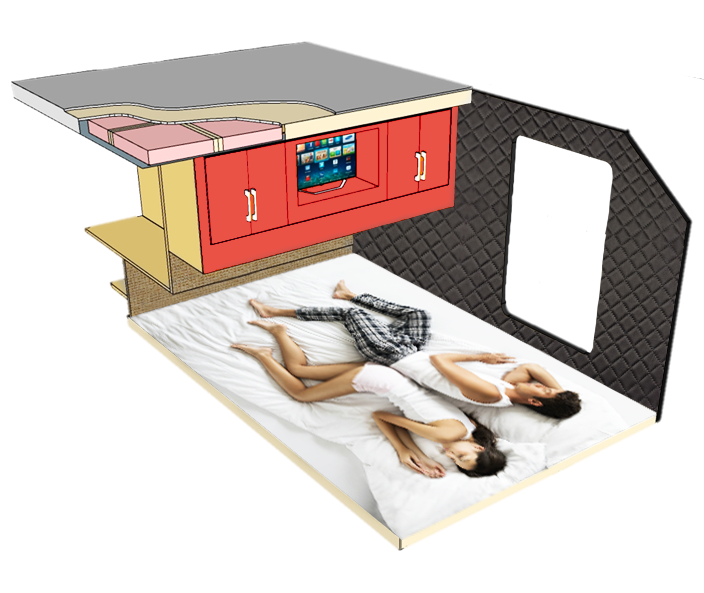 3
Наружный слой из композитного алюминия (дополнительно покрывается финишным слоем полиуретана в цвет, который выбирает заказчик)
1
2
Каркас из многослойного бруса
2
3
Утеплитель
* Технология применяемая при изготовлении кузовов наших прицепов, была разработана в США, компанией «Oregon» и проверена многолетней эксплуатацией в тяжелейших условиях. Преимущество данной технологии заключается в том, что вы получаете надежный НЕСУЩИЙ кузов, состоящий из множества деталей-усилителей и монолитных деталей – пола, правого и левого бортов. Все эти детали надежно скрепляются между собой с помощью трех различных технологий одновременно. Что в итоге дает хорошую устойчивость к вибрациям, скручиванию рамы и прочим нагрузкам.
camper-laggar.ru
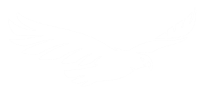 Technologies
Технологии прицепа кемпера «Чеглок»
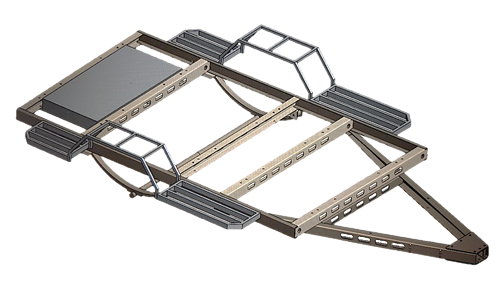 T
E
C
H
N
O
L
O
G
I
E
S
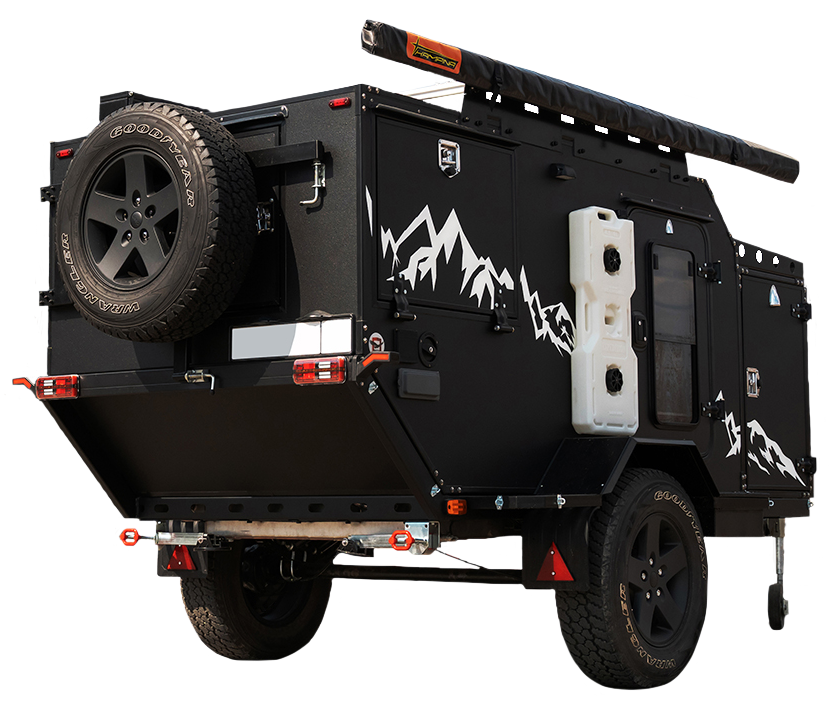 Первое это конечно же сам металл. Сталь толщиной 3 мм., с легкостью принимает на себя все нагрузки от дороги, даже на скоростях и даже там, где этих самых дорог нет. 

Второе преимущество – это инженерные решения. Рама шасси имеет множество усиливающих элементов в своей конструкции, а также технологические вырезы, которые одновременно облегчают вес рамы и одновременно увеличивают количество ребер жесткости.

Третье это возможности модернизации шасси. Наши шасси могут быть изготовлены в соответствии с вашими потребностями. На шасси могут быть установлены баки различной емкости, сдвоенные амортизаторы, ступицы с тормозной системой, различные виды подвесок и многое другое.
camper-laggar.ru
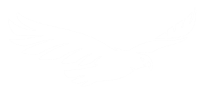 Technologies
Технологии прицепа кемпера «Чеглок»
T
E
C
H
N
O
L
O
G
I
E
S
Мы всегда показываем нашим гостям, потенциальным и постоянным заказчикам наше стремление к прицепам именно заводского качества. И зачастую наши клиенты помогают нам в этом, благодаря обратной связи и общению. 

А заводское качество возможно только с применением заводских, качественных комплектующим, предназначенных именно для автомобилей и автодомов. Именно такие комплектующие мы применяем в своих серийных прицепах. Это и автомобильные герметичные разъемы для электрических жгутов, защитная автомобильная гофра, дверные замки и петли для автодомов, дверные уплотнители для автомобилей, газовые упоры, светодиодные фары и миногою другое.

Большинство этих комплектующих производится в Италии, Германии, Польше и Франции. Это повышает надежность и долговечность наших прицепов.
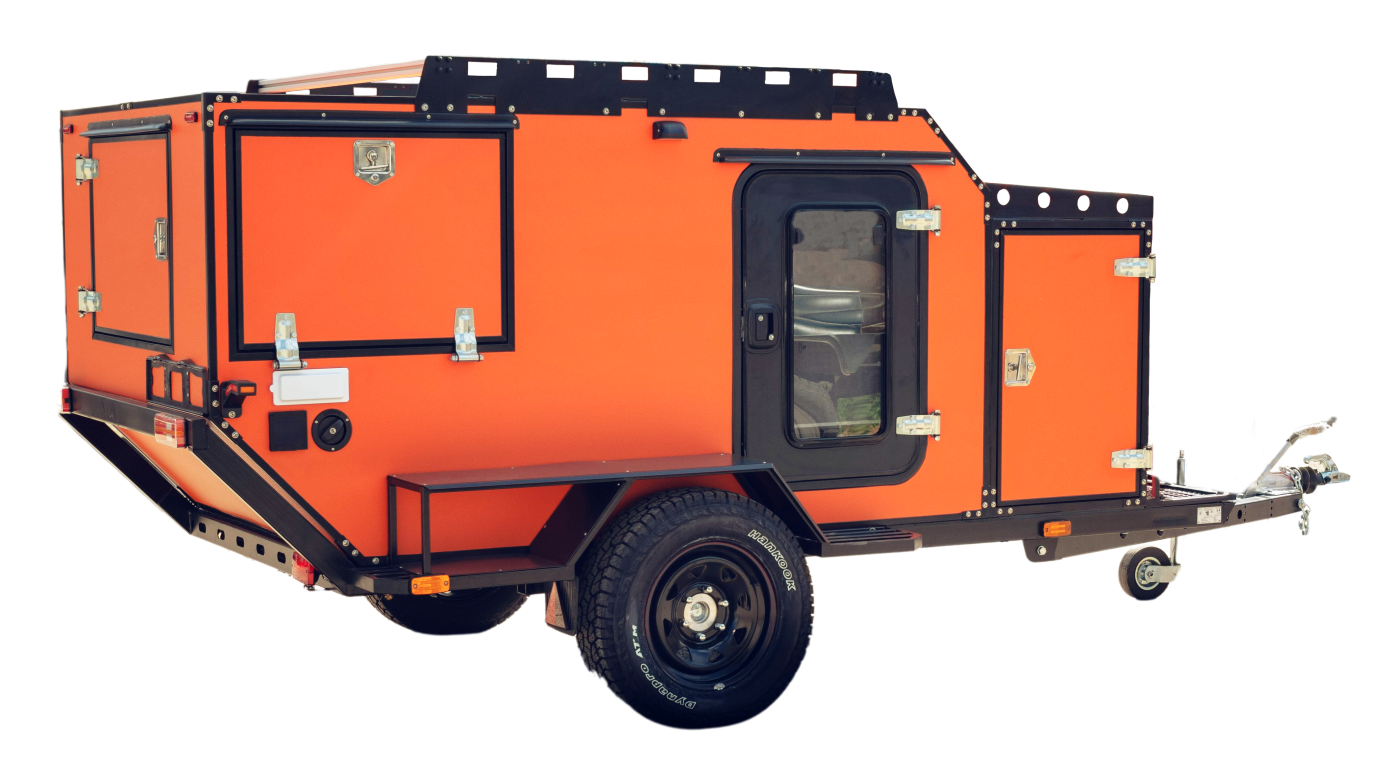 camper-laggar.ru
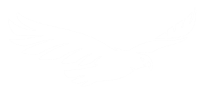 Kitchen
Дополнительные опции внедорожного прицепа «Чеглок»
Кухня трансформирующаяся:                                                               89 000 Руб.
выдвижной двухсекционный блока;
большая секция для монтажа и подключения холодильника;
малая секция для размещения газовой плиты и раковины;
БРС (система быстрого подключения: газа, воды, электропитания 12V;
бак для воды 40 л.;
погружной насос;
Магистраль;
жгут проводов;
освещение кухонного блока;
выдвижная ниша для столовых приборов;
газовый баллон композитный  с креплением в транспортном положении;
раковина с электромагнитным краном;
механизм разгрузки блока;
кабель подключения;
перегородка кухонного блока с разделением на два отсека;
информационные таблички.
Душ                                                                                                                 19 500 Руб.
Варочная панель газовая с раковиной Dometic                              45 000 Руб.
Холодильник Alpicool компрессорный (35л)                                    58 900 Руб.
Холодильник Alpicool компрессорный (70л)                                    64 200 Руб.
Автохолодильник Indel B (74л)                                                              97 500 Руб.
K
I
T
C
H
E
N
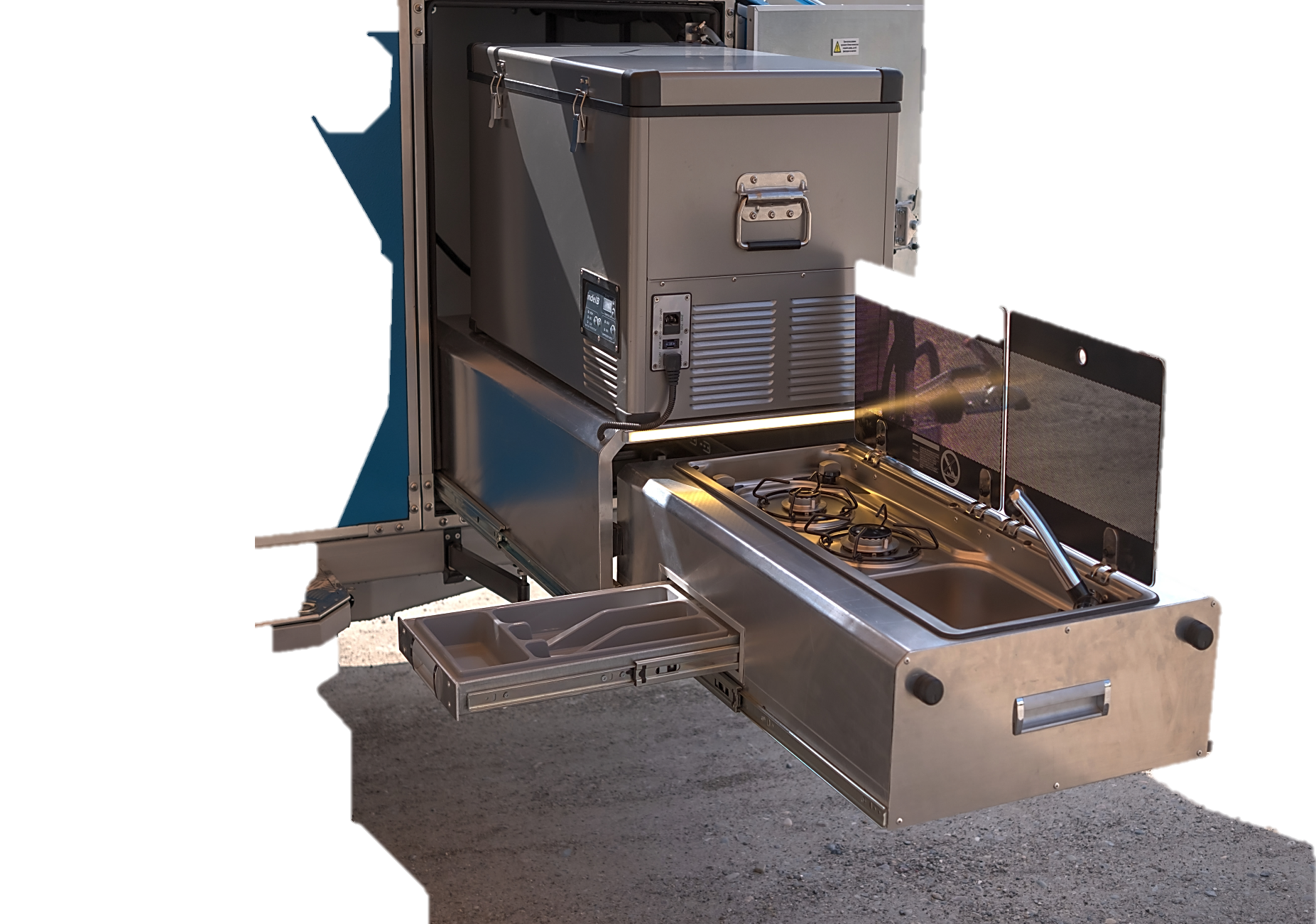 camper-laggar.ru
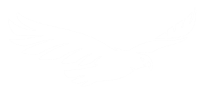 Chassis
Дополнительные опции внедорожного прицепа «Чеглок»
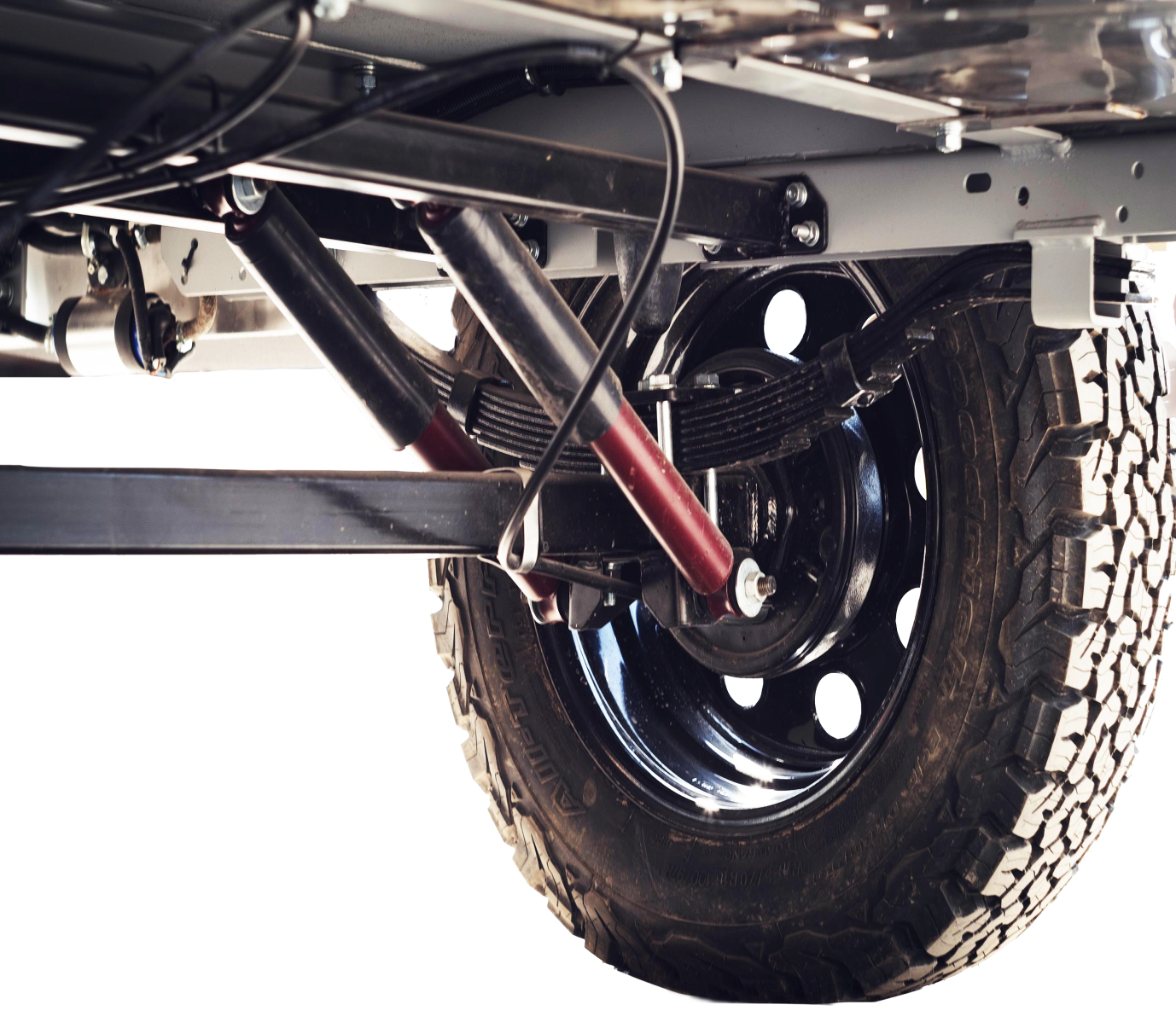 C
H
A
S
S
I
S
Тормозная система (тормоз наката)                                             58 000 Руб.

Переходные проставки для колес 
(обеспечивают взаимозаменяемость колес с авто)                 15 000 Руб.

Сдвоенные амортизаторы (только для рессорной подвески)         20 000 Руб.

Пневмосистема с возможностью регулировки клиренса 
и мягкости хода                                                                                   120 000 Руб.
camper-laggar.ru
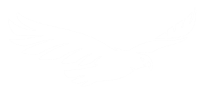 Exterior
Дополнительные опции внедорожного прицепа «Чеглок»
E
X
T
E
R
I
O
R
Рундук с герметичной крышкой (с удлинением рамы)                  38 000 Руб. 
Дополнительное нанесение декоративных изображений       от  20 000 Руб.
Кронштейн с экспедиционной канистрой на борт (7л.)                      8 000 Руб.
Кронштейн с экспедиционной канистрой на борт (17л.)  - 2шт.     15 000 Руб.
Замок для крепления экспедиционной канистры (от кражи)       5 000 Руб.
Навес защитный «Маркиза» прямой  3м.                               30 000 Руб.
Комплект съемных бортов для навеса защитного               19 500 Руб.
Стояночные упорные домкраты                                                18 000 Руб.
Ниша для обуви с крышкой (из алюминия)                           12 000 Руб.
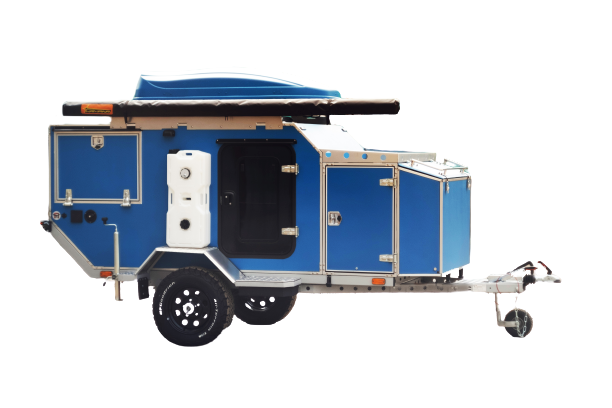 camper-laggar.ru
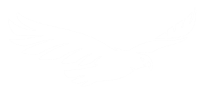 accommodation module
Дополнительные опции внедорожного прицепа «Чеглок»
A
C
C
O
M
M
O
D
A
T
I
O
N
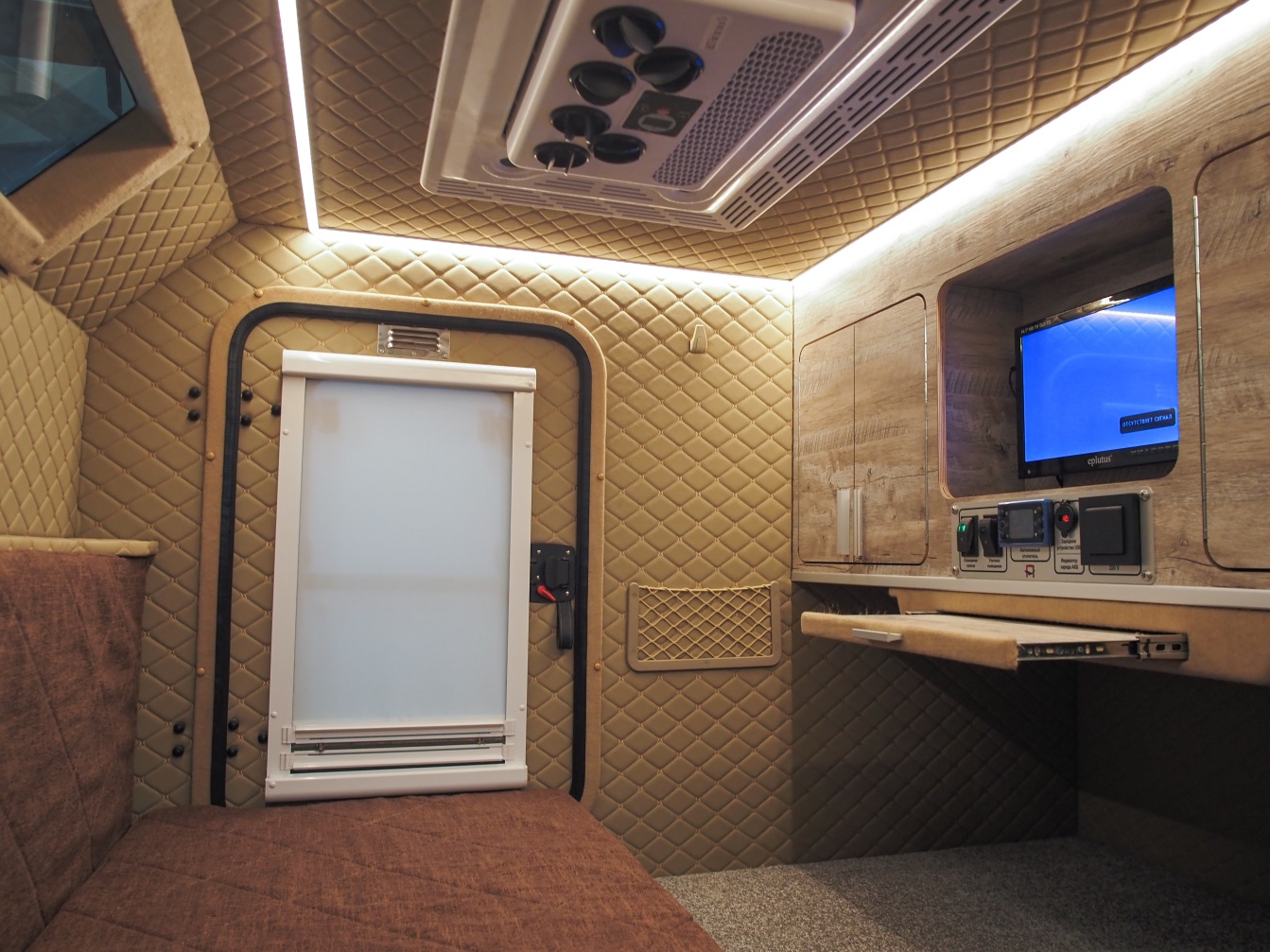 Москитная сетка типа жалюзи с направляющими из алюминия 2шт.        8 000 Руб. 
Встроенные рулонные шторы с москитной сеткой 2в1 -2шт.)                 15 000 Руб. 
Дополнительная дверь в левый борт (окно с форточкой, замок)            38 000 Руб. 
Люк на крышу с москитной сеткой                                                        17 000 Руб. 
Люк на крышу с вентилятором и москитной сеткой                                       30 000 Руб.
Аудио система                                                                                               18 500 Руб. 
Телевизор 15 дюймов с кронштейном                                                                 18 700 Руб. 
Автономный отопитель 2Квт. (бак + датчик мин.уровня)                          32 000 Руб. 
Вещевые сетки и крючки по обеим бортам                                                        3 500 Руб. 
Матрас улучшенный (рогожа с прострочкой по всей 
поверхности, ортопедический наполнитель)                                                         22 000 Руб. 
Ручки фасадов из алюминия                                                                                    8 500 Руб.
M  O  D  U  L  E
camper-laggar.com
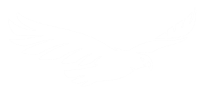 Power supply
Дополнительные опции внедорожного прицепа «Чеглок»
s
U
P
P
L
y
Усиленный АКБ 100А/ч AGM с кронштейном (идет с усиленным зарядным устройством)            14 000 Руб.
Инвертор 12-220 В  800Вт. (в комплект входят розетки 220В)                                                  9 500 Руб.
Инвертор 12-220 В  2000Вт. (в комплект входят розетки 220В)                                             16 000 Руб.
Солнечные батареи  200Ватт (две панели с контроллером заряда АКБ)                           35 000 Руб.
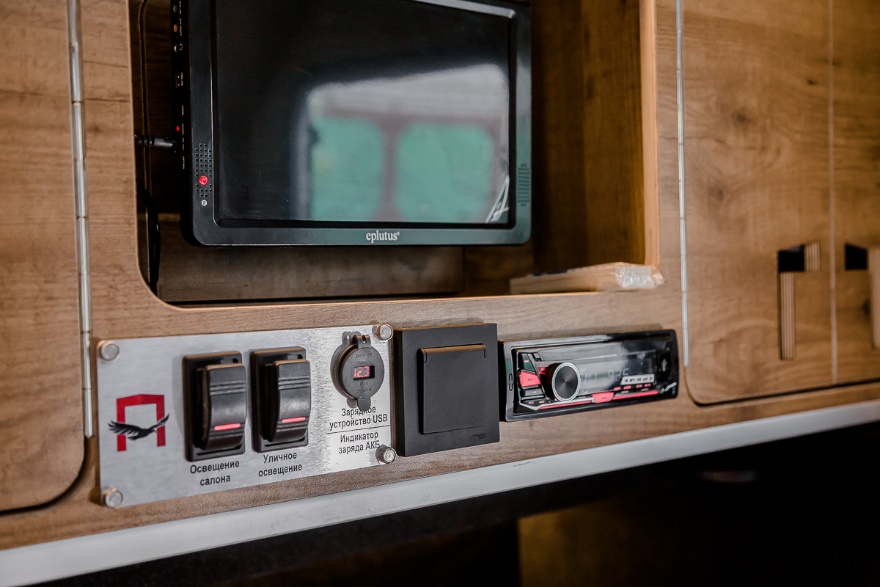 P   O   W   E   R
camper-laggar.ru
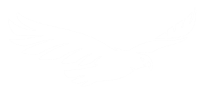 Contact details
c a m p e r - l a g g a r . c o m
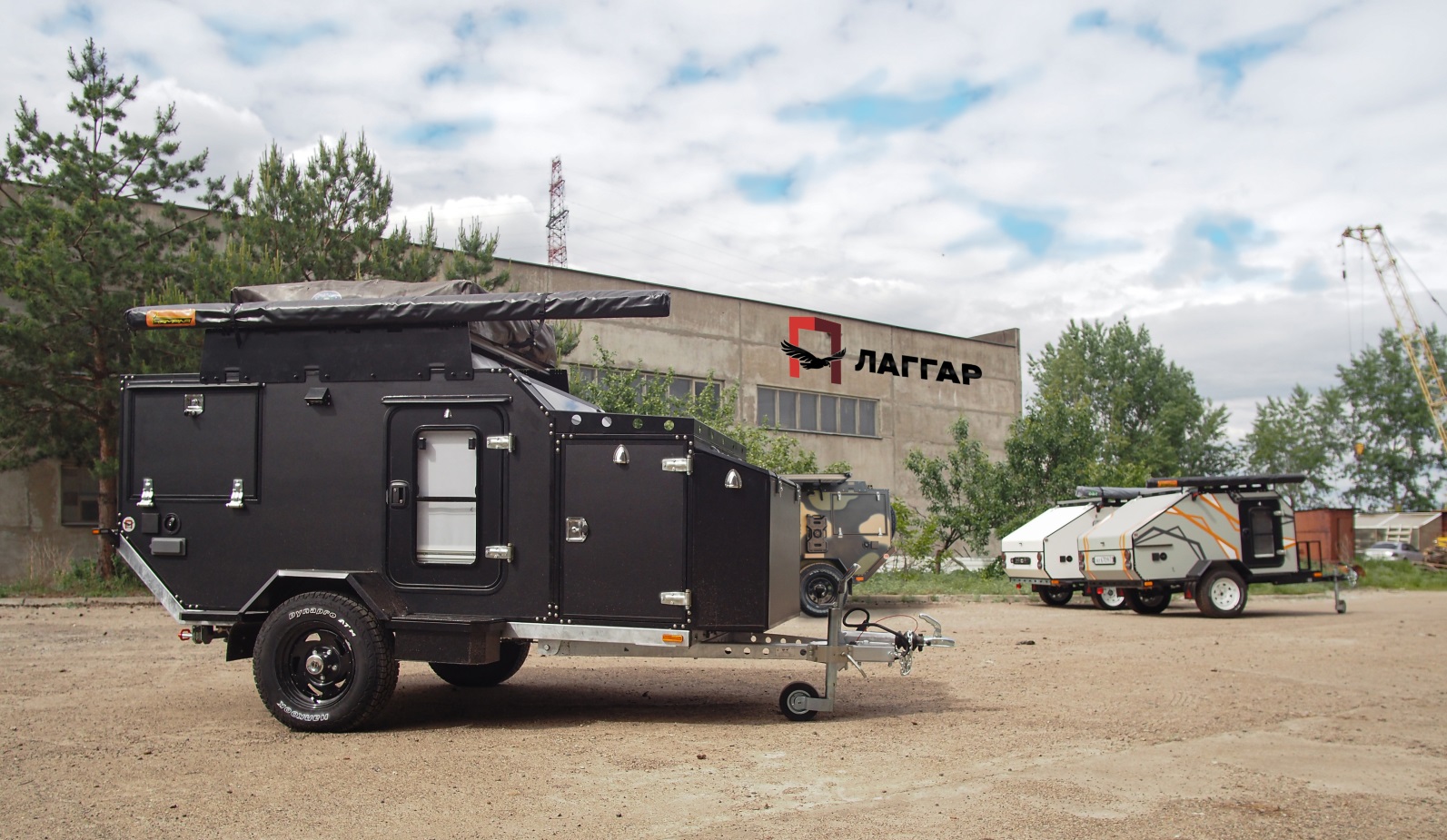 L
A
G
G
A
8 (800) 1014737 | 8 (996) 0654707
hellolaggar@gmail.com
vk.com/laggarpro
instagram.com/laggarpro
C   A   M   P   E   R
camper-laggar.ru
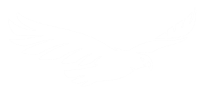